问题求解-论题1-5-数据与数据结构
陶先平
问题1：为什么每个数据都应该有个“类型”和它对应？
其实，计算机操纵的对象（数据）“类别”在表现形式上可以统一，但是：
[Speaker Notes: 表现形式的统一就是：01位串。但给定一个01位串，如何解读其含义？如何操纵其数据？是因数据代表的现实对象不同而不同的。这种不同必须在将对象数据化的时候就定义好，否则后期的处理将产生混乱。]
问题2：变量是不是量？
我们该如何理解以下程序语句？

X=X+1;

从计算机的视角出发，这条语句“背后”我们能看到什么？
变量是空间的代号
对数据的操纵：取，存（改变）
[Speaker Notes: 变量是空间的代号，对变量的使用（存、取）就是对变量所表示的空间中的数据的操纵。]
变量、数据、类型
变量和数据
变量是用于跟踪、操纵几乎所有数据的简单(通用)工具
数据是有“内存”地址的，变量名和地址是什么关系？
变量和数据类型
类型定义了变量的变化范围
类型定义了计算对变量的操作方式
你能看清这个程序片段吗？
int *p1, *p2;

*p1:=44;
*p2:=99;
P1:=P2;
Print(*p1,*p2);
int *p1, *p2;

*p1:=44;
*p2:=99;
*p1:=*p2;
Print(*p1,*p2);
指针到底是什么？两个不同的赋值到底区别在哪里？
多个数据的聚集管理而出现的“结构”
场景：“一队士兵”
每个士兵有了一个队伍中的唯一“位置”
位置是相对的，位置可以调整（how?）
如果设计一个按照位置进行的“游戏”，给定了位置就指定了人

按照上述观点，vector/list/one-dimensional array为什么被称为是一种数据结构，它的“结构性”体现在哪里？
改变“位置”和改变“内容”
How to exchange them?
如何理解以下文字？
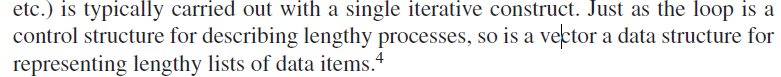 数组与循环？
Vector、Vector of vectors和Array有什么区别？
问题：如何访问“单个变量”、“向量”和“数组”？
问题：如何遍历“单个变量”、“向量”和“数组”？
问题：以下两者的区别何在？
在书架中取一本书			     在一桶纸杯中拿一个杯子
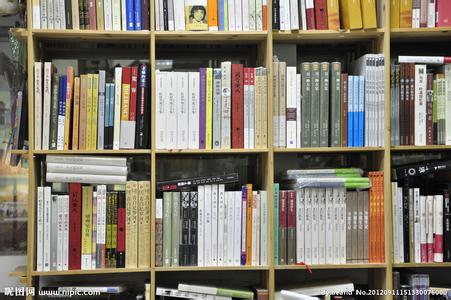 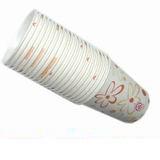 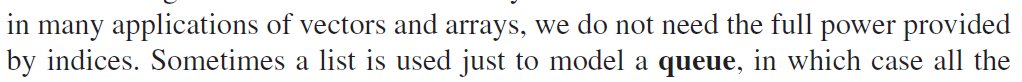 使用时的受限性：头存尾取
使用时的随意性：任意存取
代价更高的数组才能实现如此的随意性
代价较低的队列就能实现受限的存取
[Speaker Notes: 代价在哪里？下标和“头尾”]
两种用途非常广泛的特殊“vector”：队列、栈
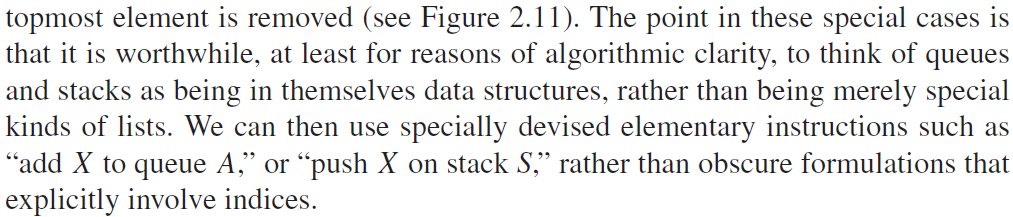 我们再来理解以下文字：
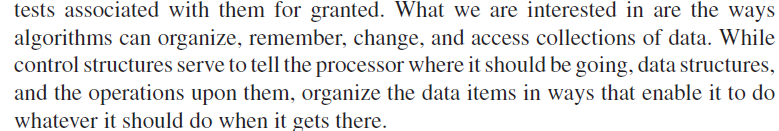 从理解数据结构的“结构”角度出发，哪些词最为关键？
问题：为什么“树”也是一种数据结构？
一种可以用来表达更为复杂的数据间“位置”关系（层次关系）的数据结构
树在内存中是如何实现的？
128
76
402
128
76
402
Null
Null
Null
Null
和在Array中我们可以规定数据的“位置”一样，我们也可以在树中给数据“定位”，进而做一些有趣的事情
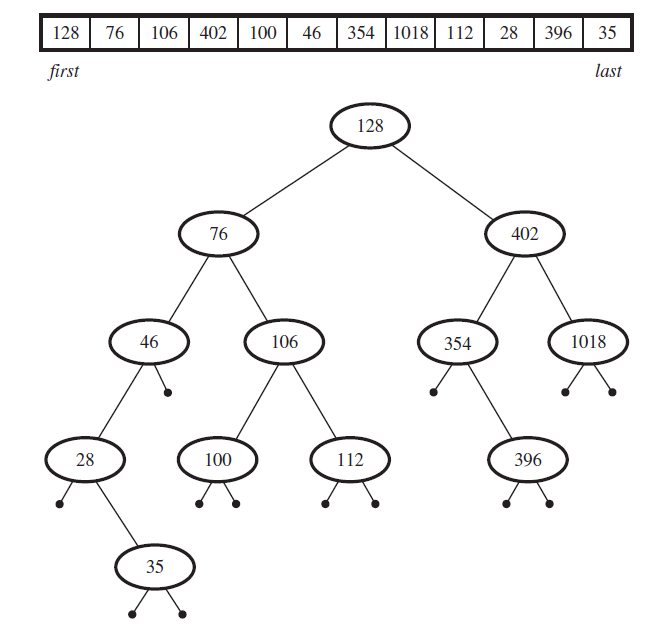 树排序：
     第一步，将待排序数列表示为“二分搜索树”
第二步：以left-first traversal方式遍历树，标记出第二次出现的数
输出结果，一定是升序排列的！
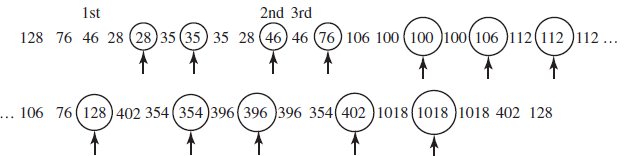 相应的算法：
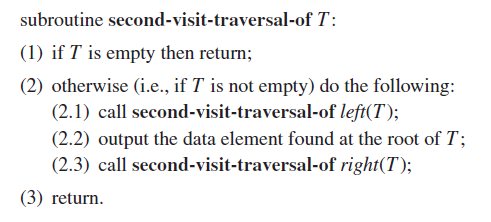 你能证明这个算法是正确的吗？
树结构和递归结构有着天然的联系！

什么关系？
Once a person has understood the way variables are used in programming, he has understood the quintessence of programming.
E. W. Dijkstra
[Speaker Notes: 精华，程序设计，就是对变量的处理]
结束语
数据、数据类型和变量分别表示什么？三者什么关系？
什么是数据结构？数据类型和数据结构什么关系？
为什么高级程序设计语言要提供“高级”数据结构？
程序员能否自行定义“数据类型”？
开放讨论题
请解读union数据结构：谈谈你对这个结构的认识，举例说明它的用途和使用方法
尝试证明second visit traversal 算法的正确性（部分正确性）